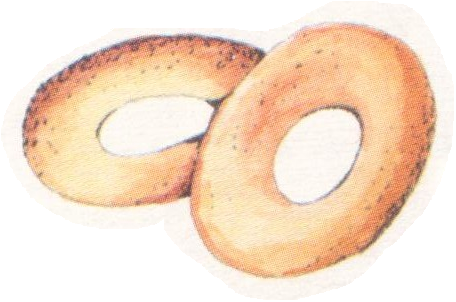 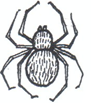 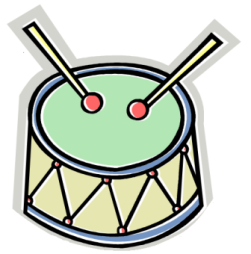 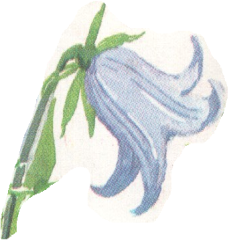 ЗВОНКОСТЬ – ГЛУХОСТЬ СОГЛАСНЫХ ЗВУКОВ  П – Б
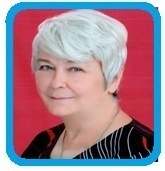 МБДОУ № 10
«Золушка» Г. Оха
Учитель-логопед
Иванова О.Ф 
2020 г.
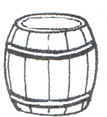 ГЛУХО – ЁЖ: П – П – П ЗВОНКО – ИНДЮК: Б –Б – Б
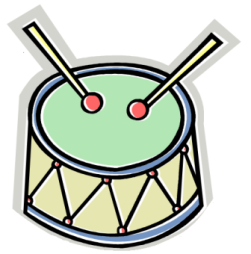 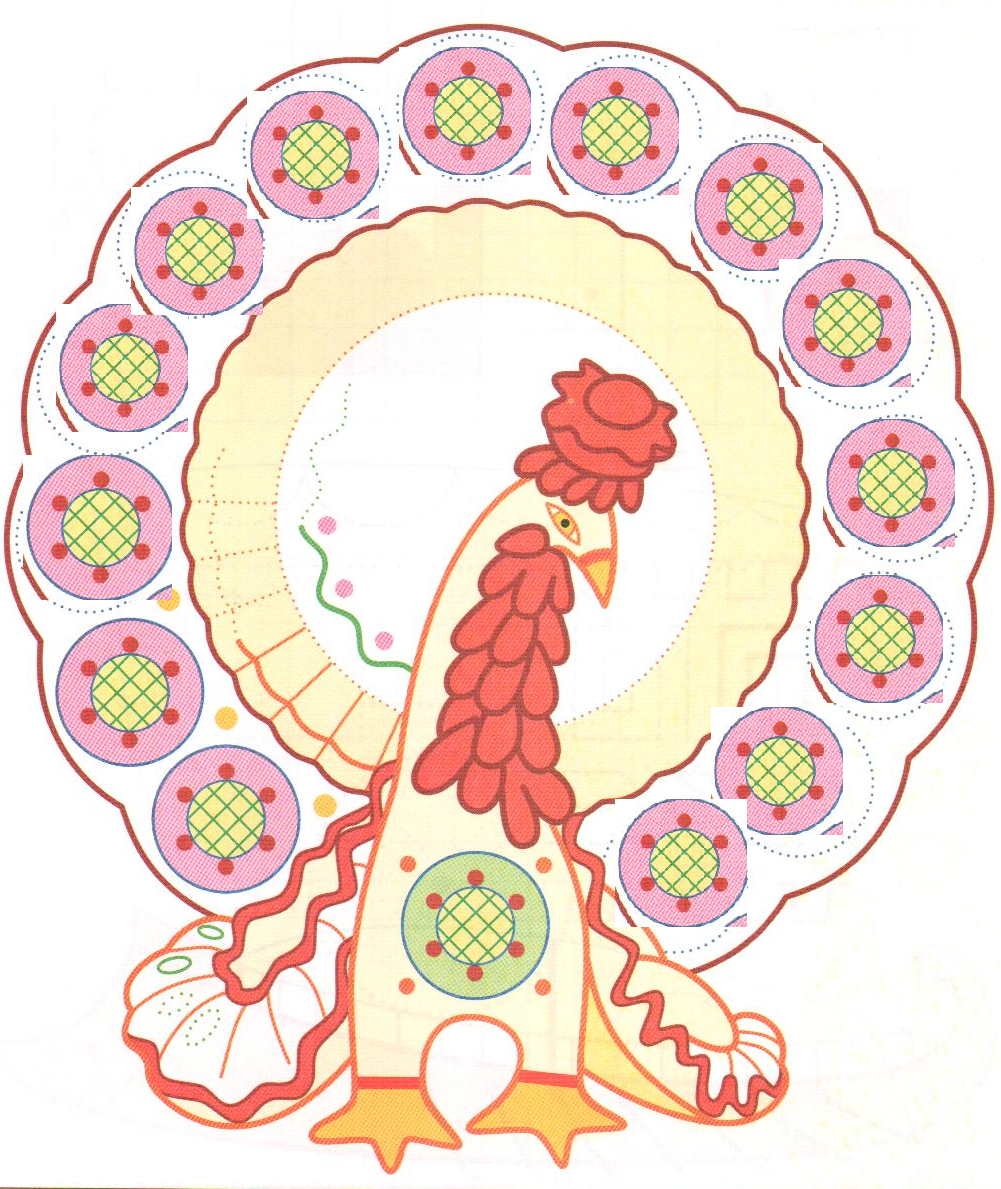 ГЛУХО – стучит барабанЗВОНКО  -  звенит колокольчик
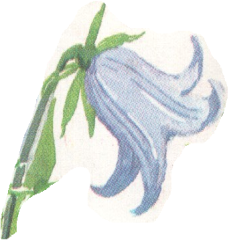 «Слоги- слова»
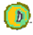 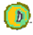 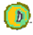 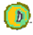 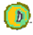 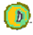 ПО - ПУ – ПА -  
на пол сыплется крупа.
 ПЫ – ПО – ПУ-
 подметём сейчас крупу.
 ПУ – ПО -  ПЫ-
больше нет у нас крупы.
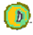 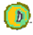 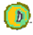 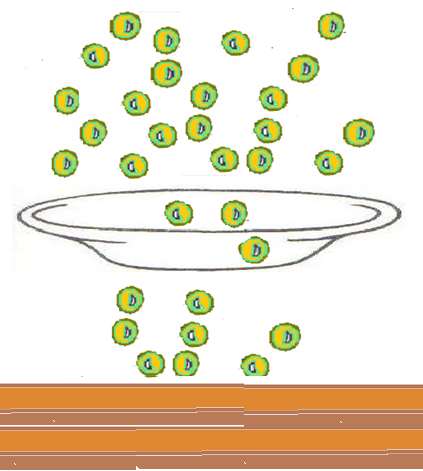 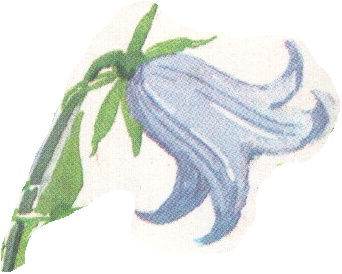 ГЛУХО – П - ПОЧКА                                                                 ЗВОНКО – Б -  БОЧКА
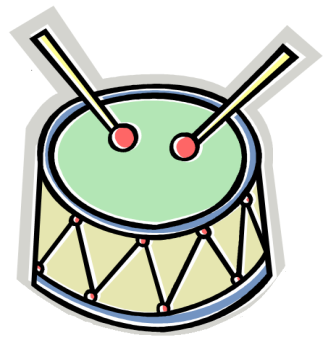 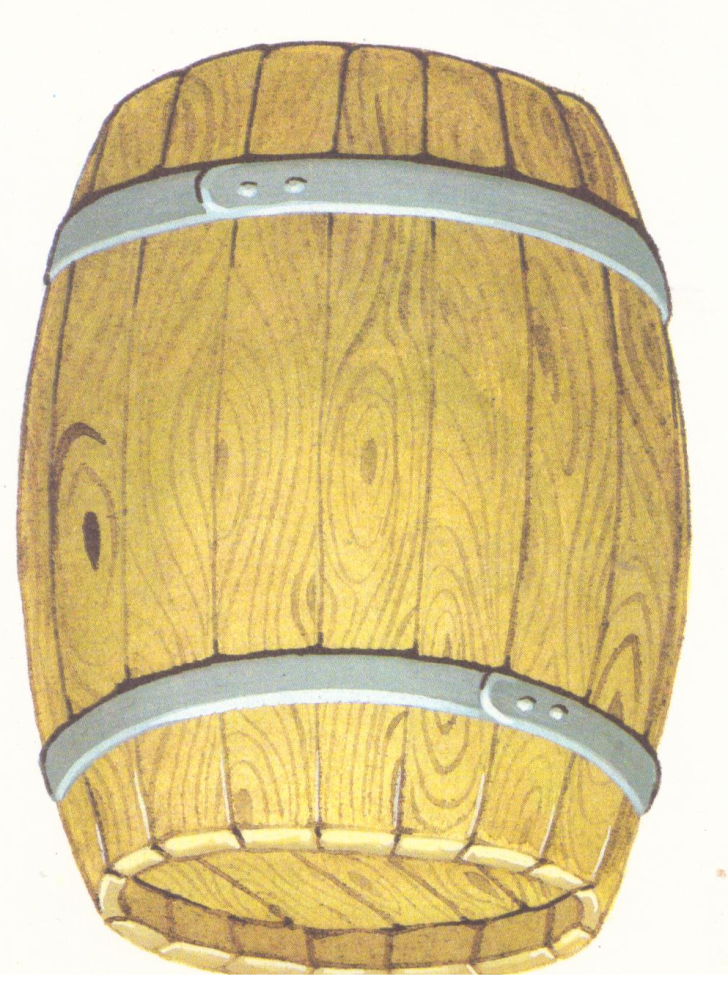 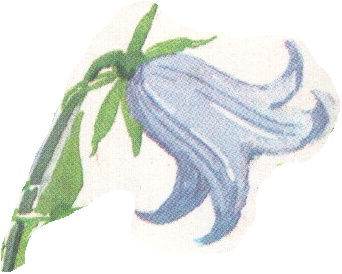 Глухой звук:    Пь - ПИТОН                                                              Звонкий звук:  Б - БАТОН
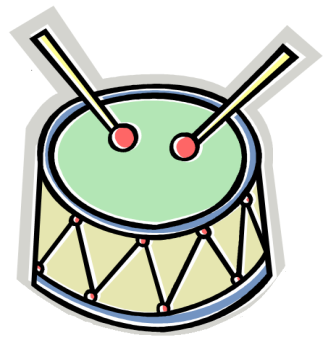 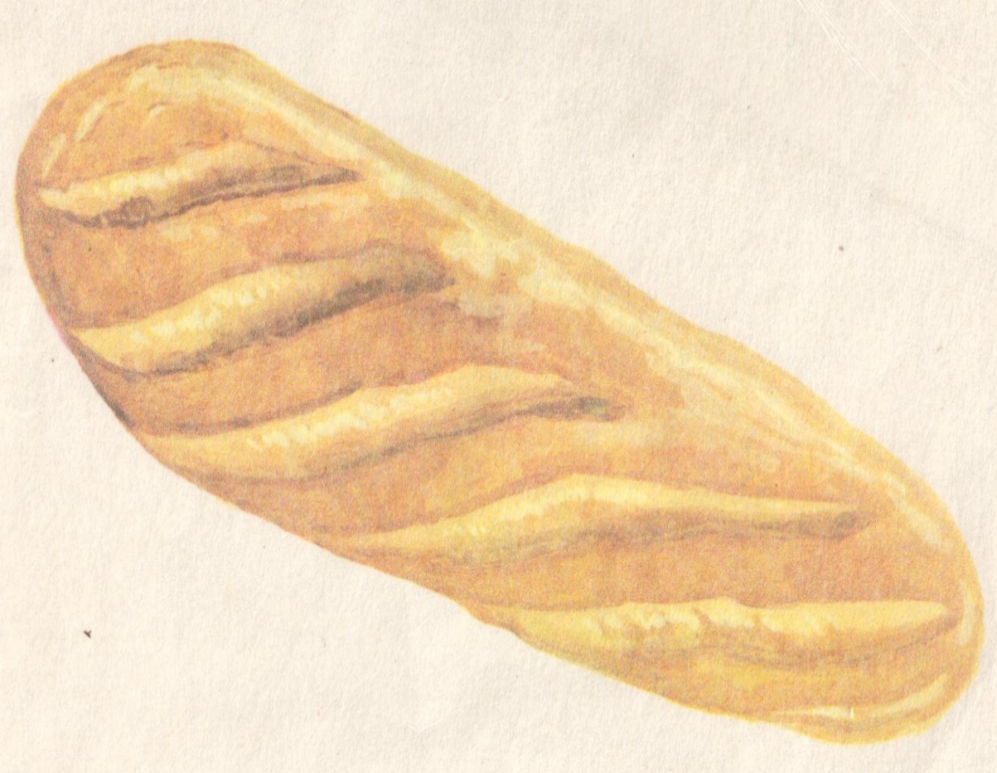 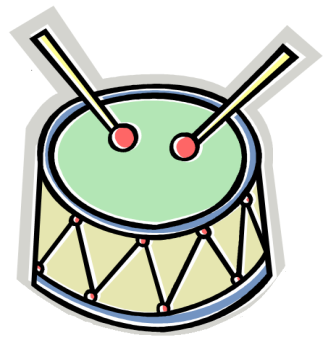 ГЛУХО -  Пь                                                    ЗВОНКО - Б
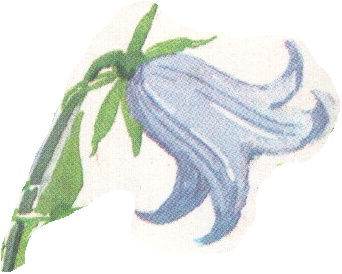 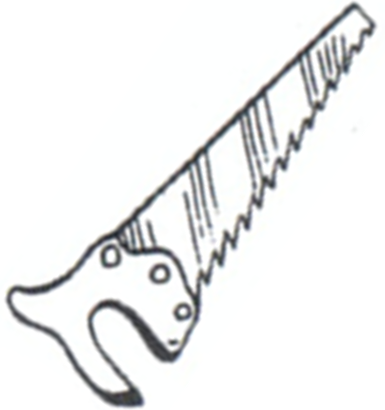 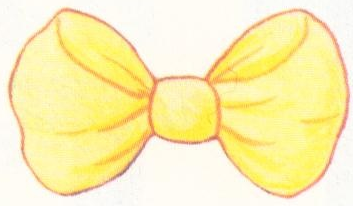 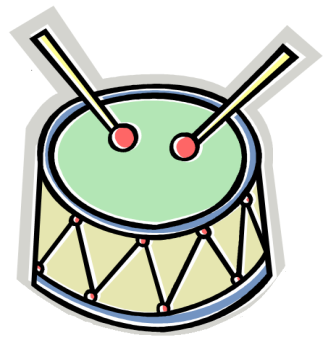 ГЛУХО – ПА-                                               ЗВОНКО – БА -
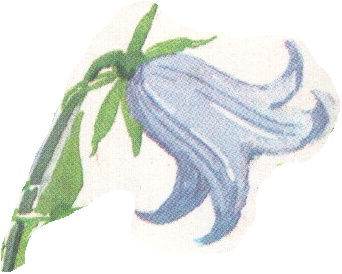 .
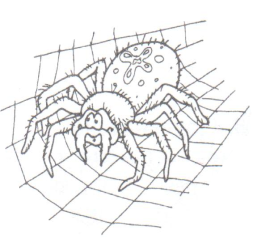 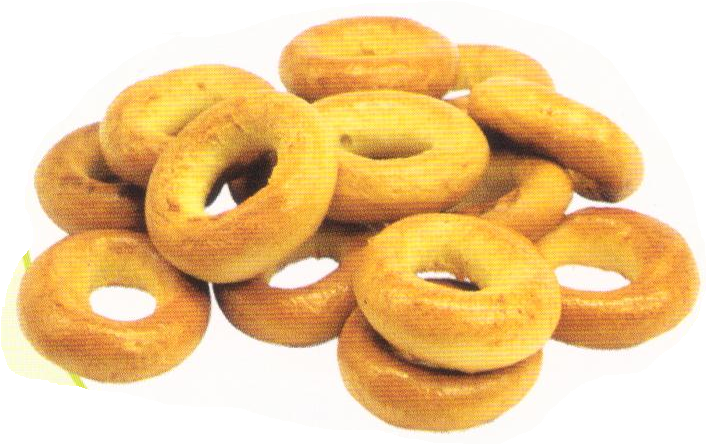 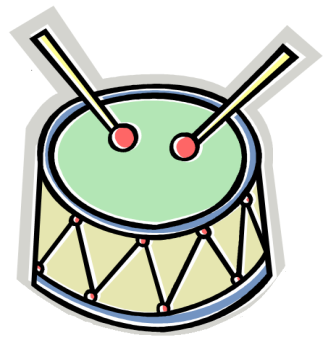 ГЛУХО – ПЫ -                                                   ЗВОНКО – БУ -
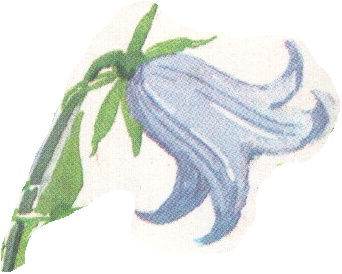 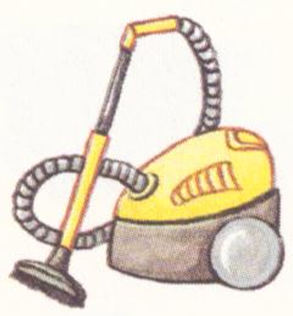 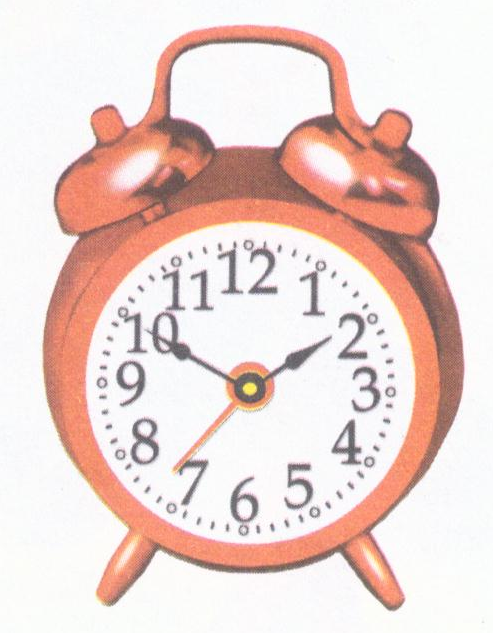 .
Кто
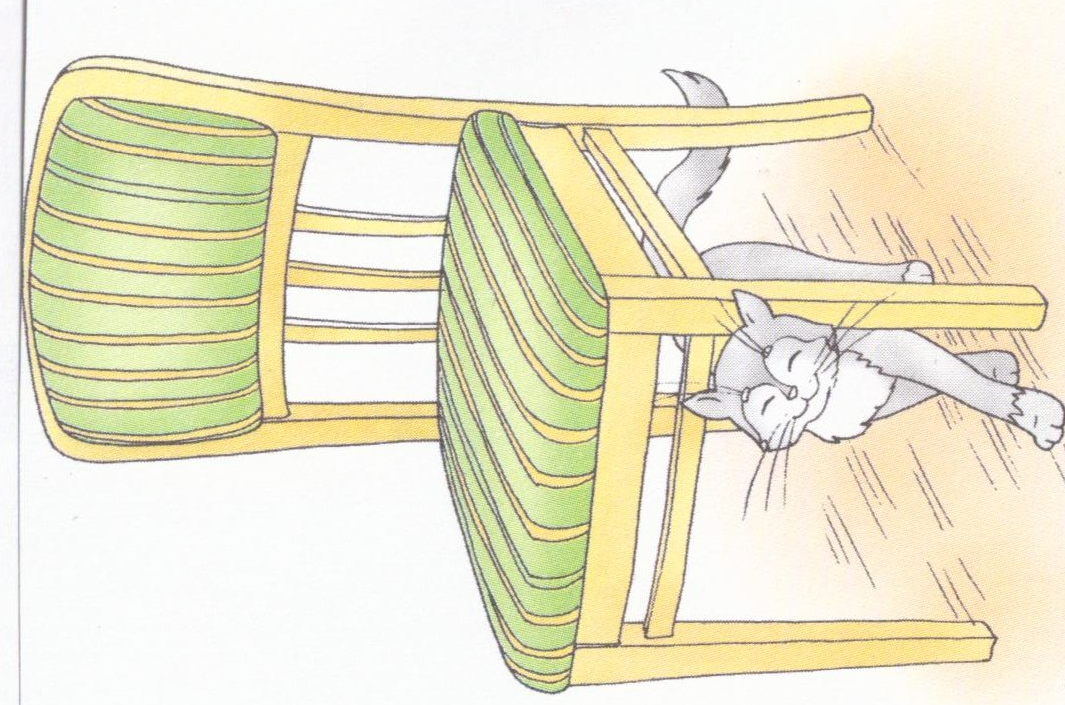 стоит под 
стулом?
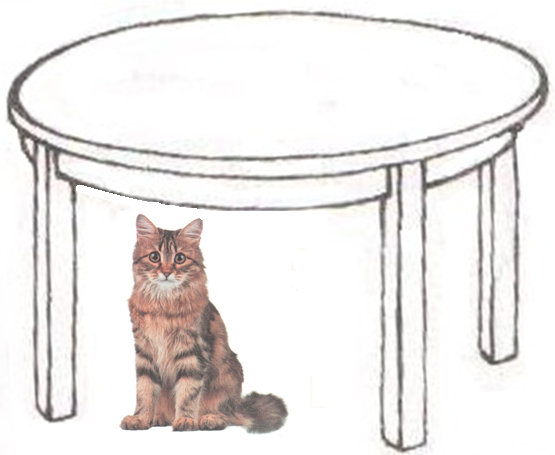 Кто
сидит под  
столом?
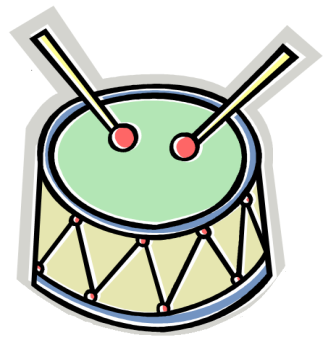 ГЛУХО - ЗВОНКО
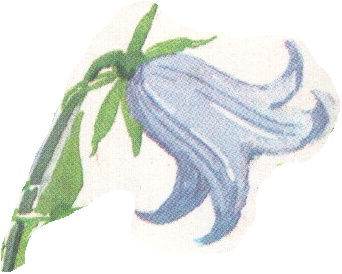 .
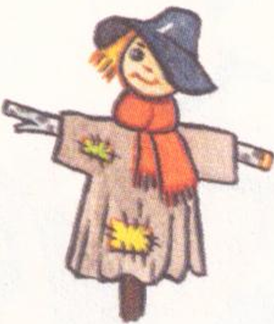 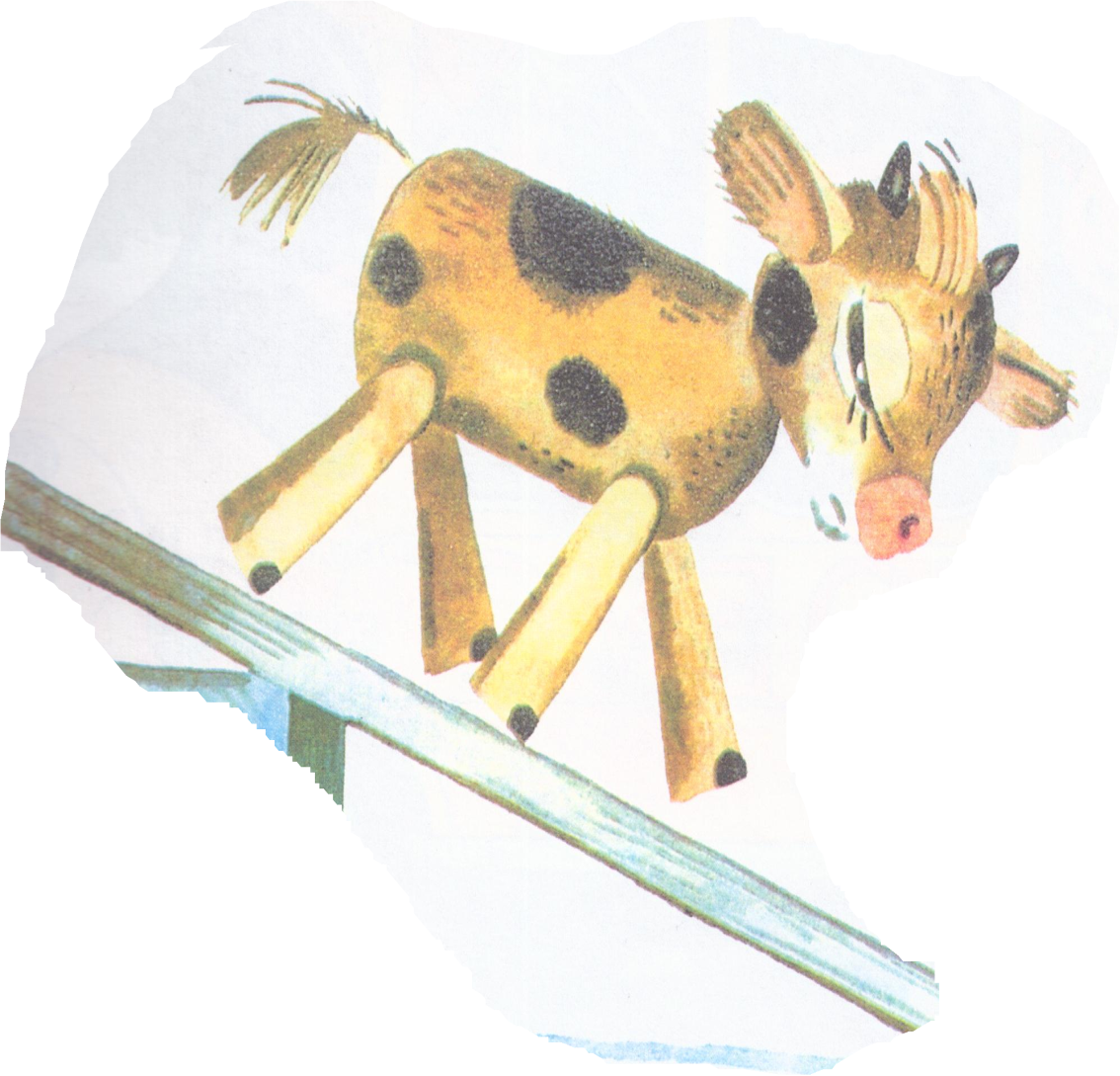 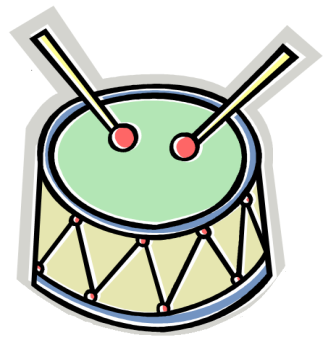 ГЛУХО - ЗВОНКО
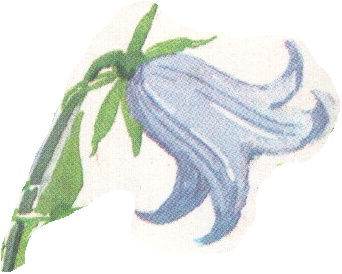 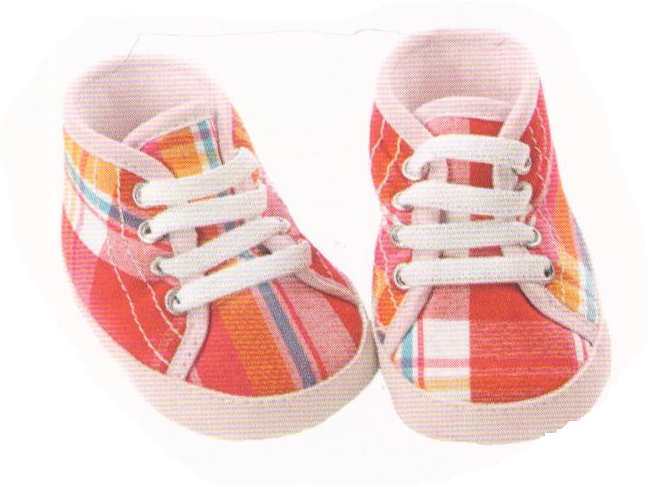 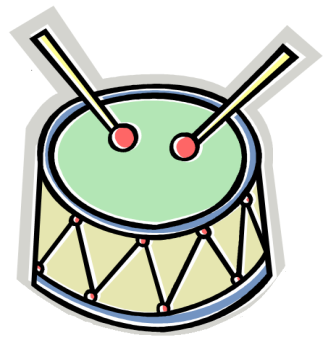 ГЛУХО – ПА-НА-МЫ                                          ЗВОНКО – БУ-СЫ
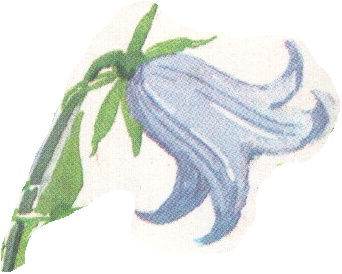 .
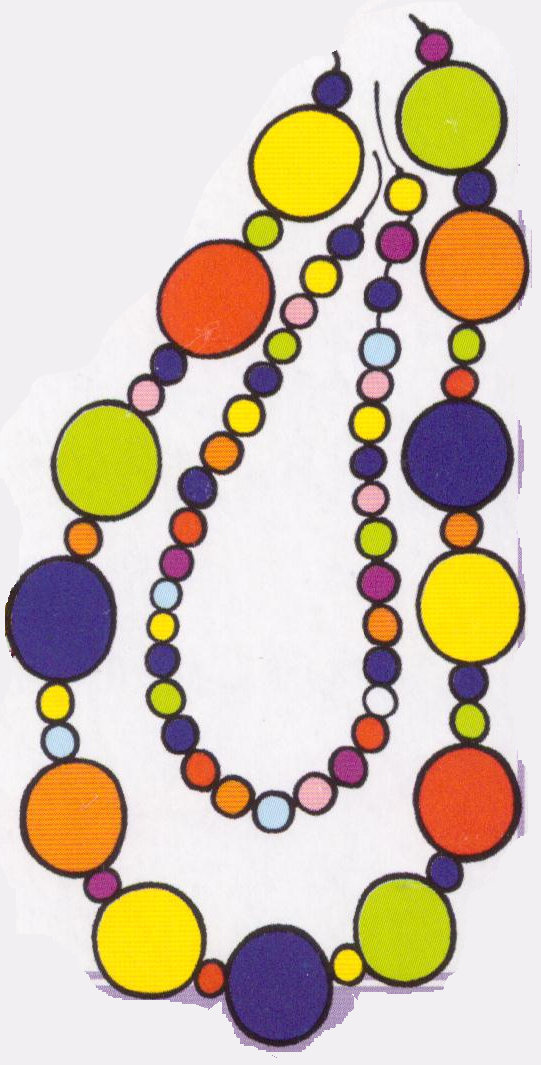 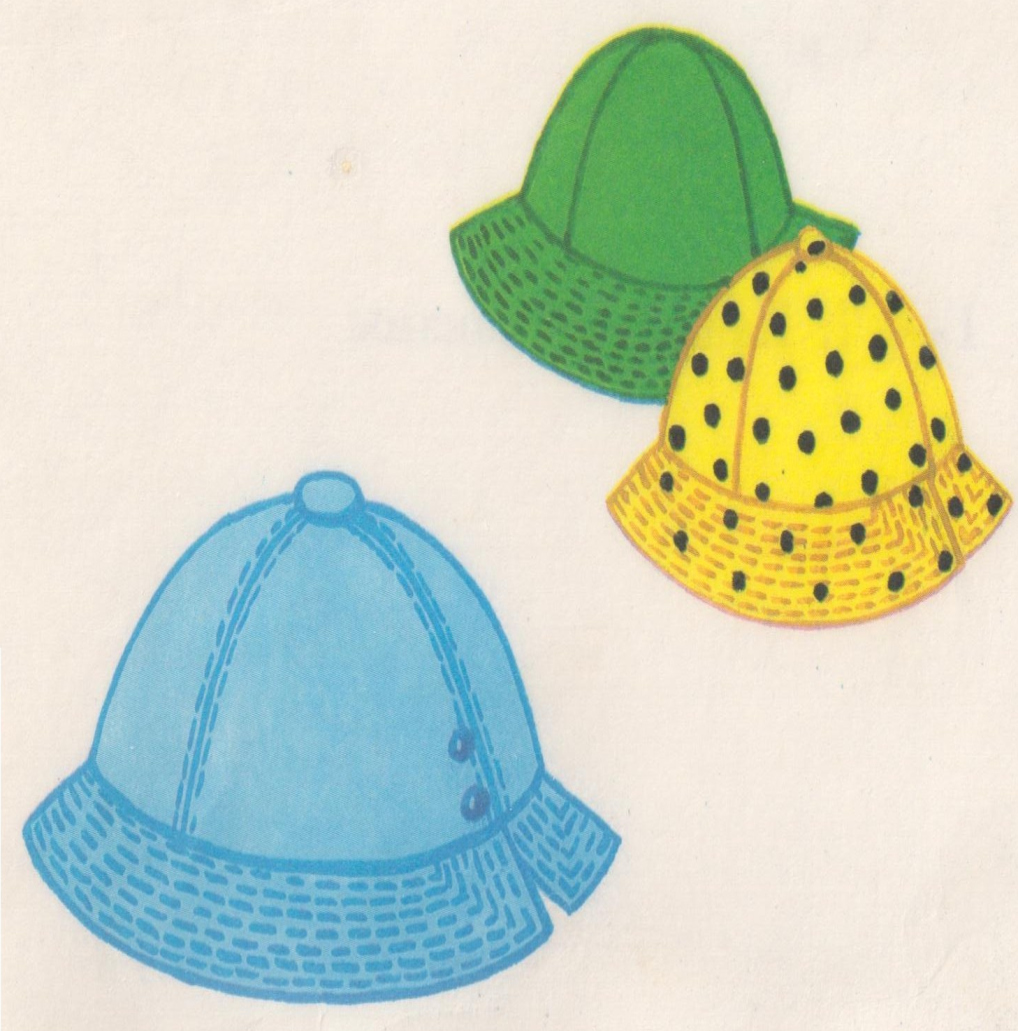 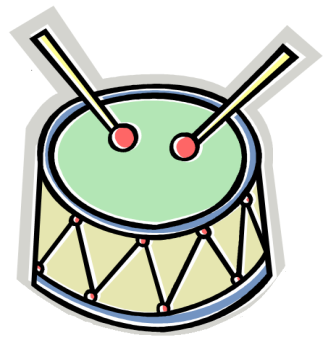 ГЛУХО – ПУ-                                       ЗВОНКО – БУ–
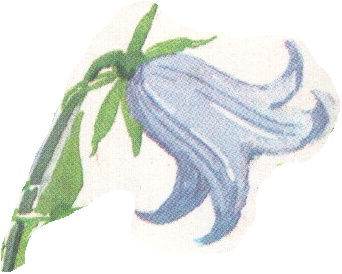 .
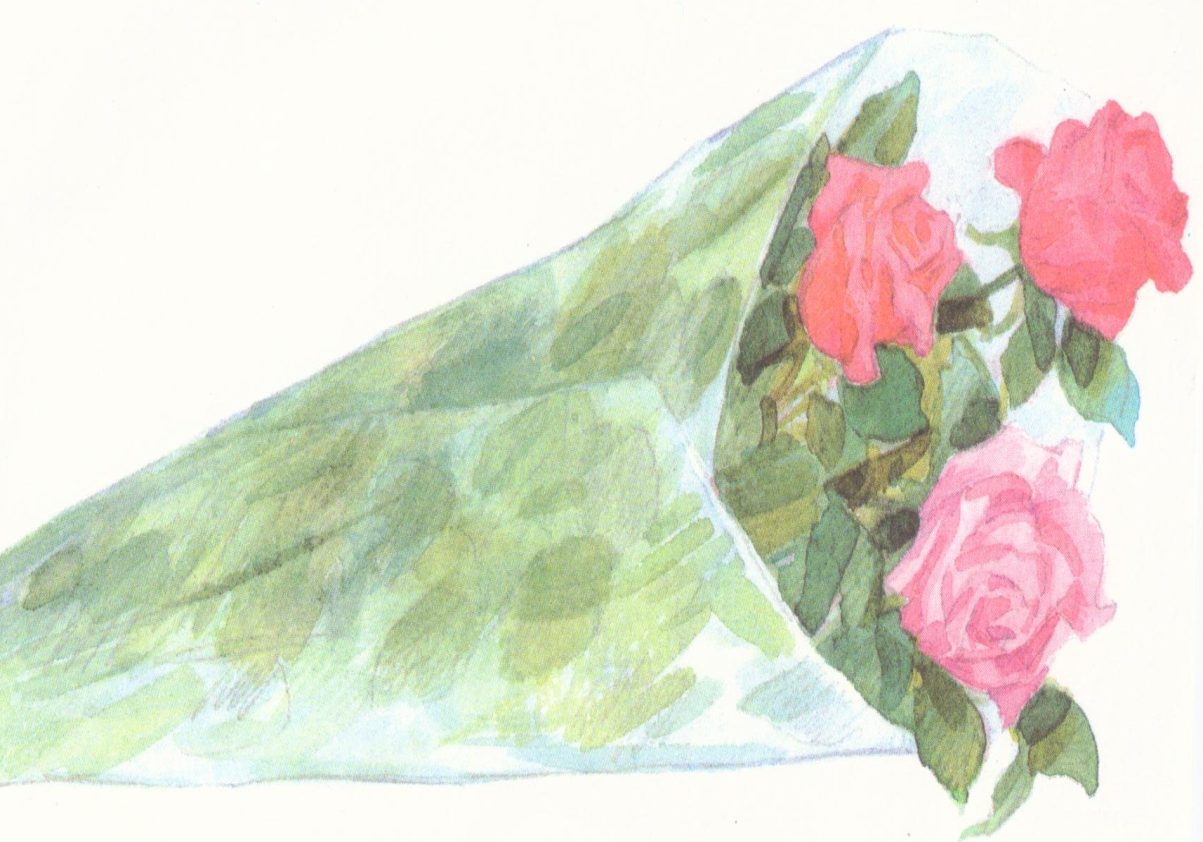 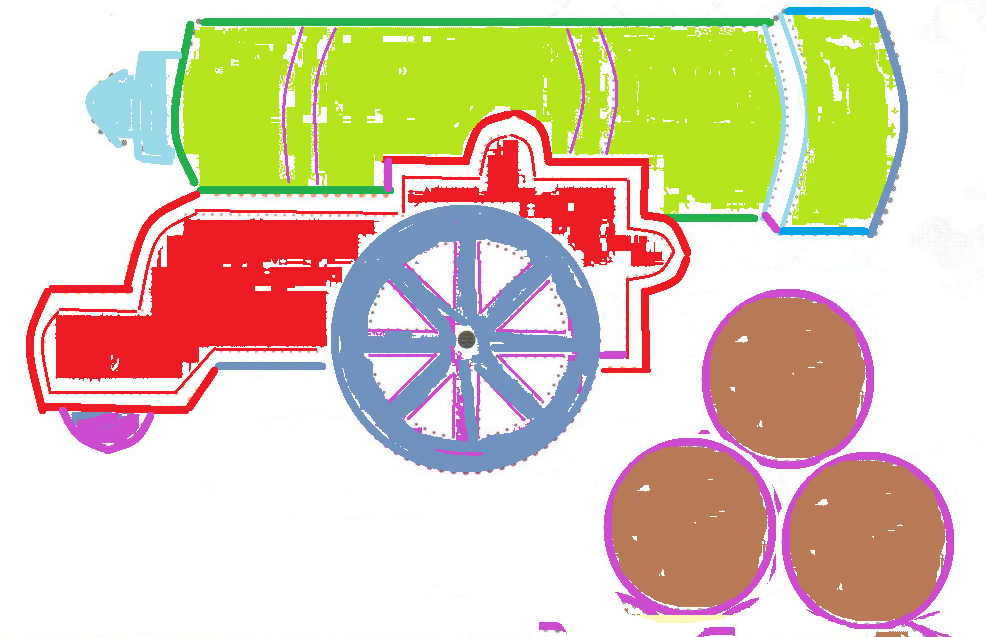 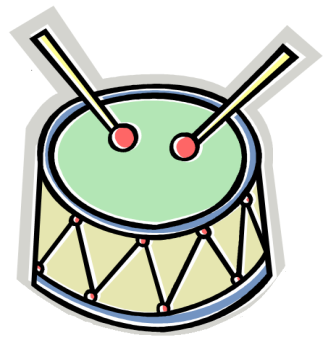 ГЛУХО – ПО –                                   ЗВОНКО -  БА -
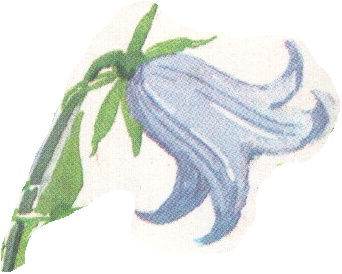 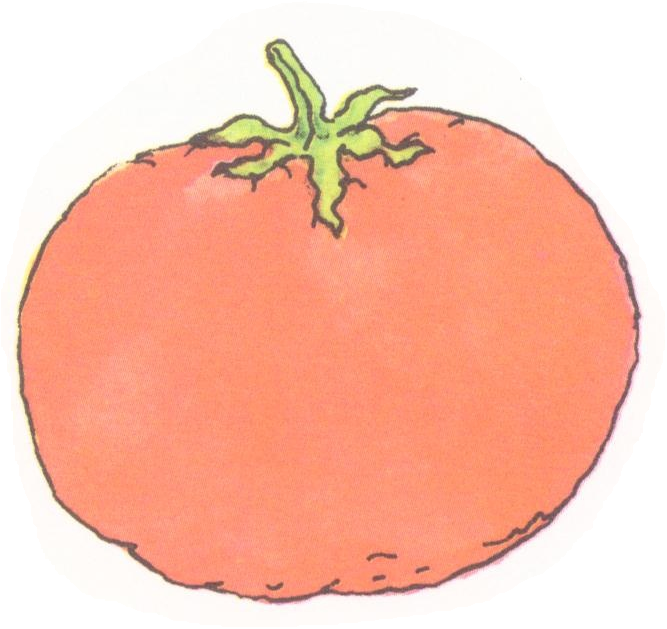 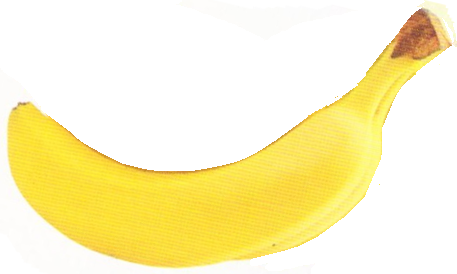 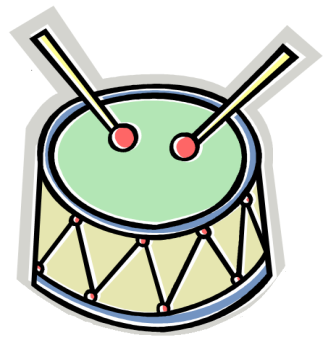 ГЛУХО -  ПО -                                                 ЗВОНКО- БУ -
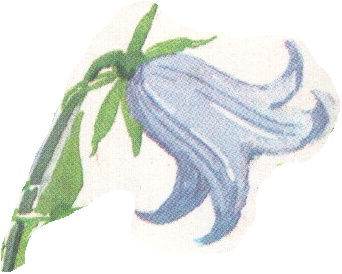 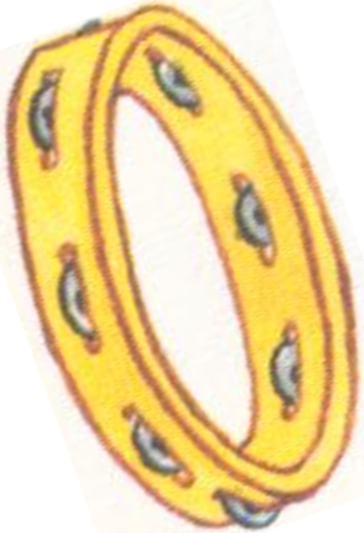 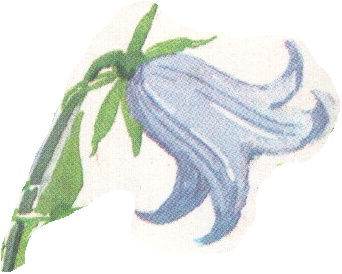 ГЛУХО – ПО -                                                        ЗВОНКО – БА -
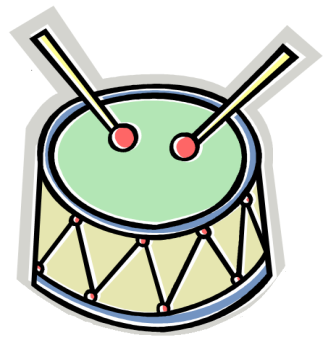 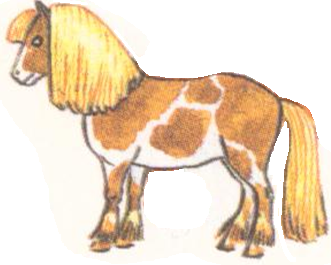 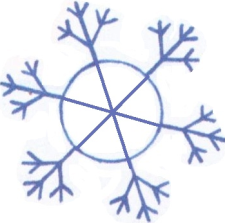 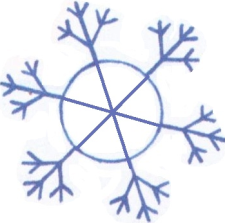 Зимние забавы.  Кто гуляет?
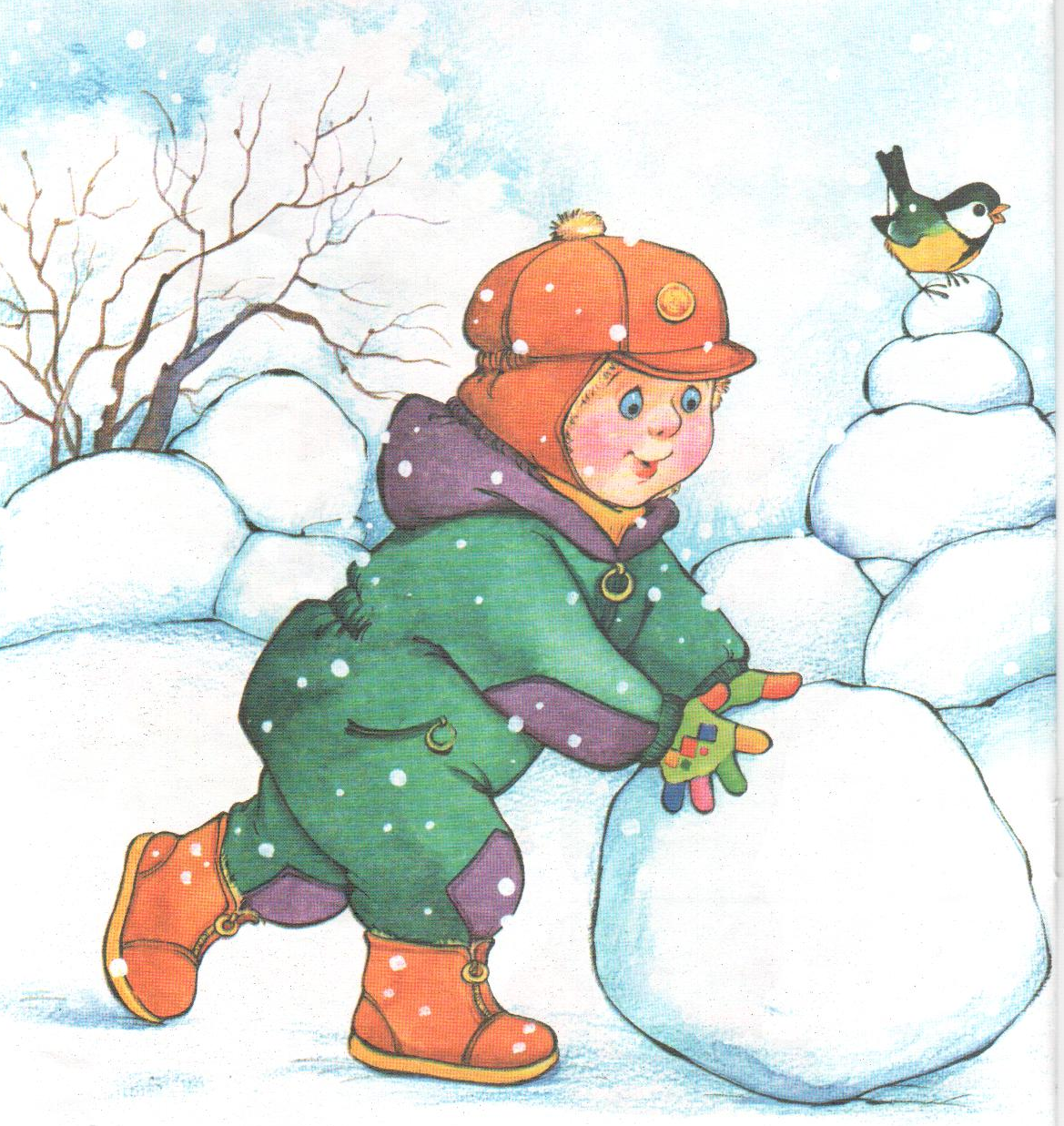 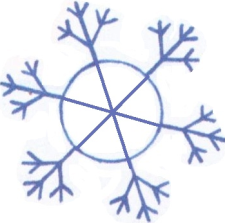 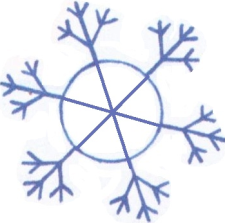 Ой, сколько 
снега на улице!
Какие большие 
снежинки летят!
Вот Ваня. Он катит большой ком. 
Как ты думаешь, 
какого снеговика 
будет лепить 
Ваня?
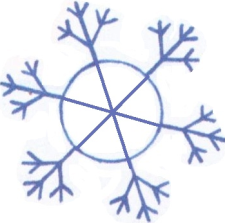 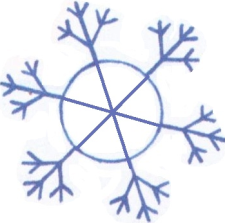 Где гулялиВаня и Таня?
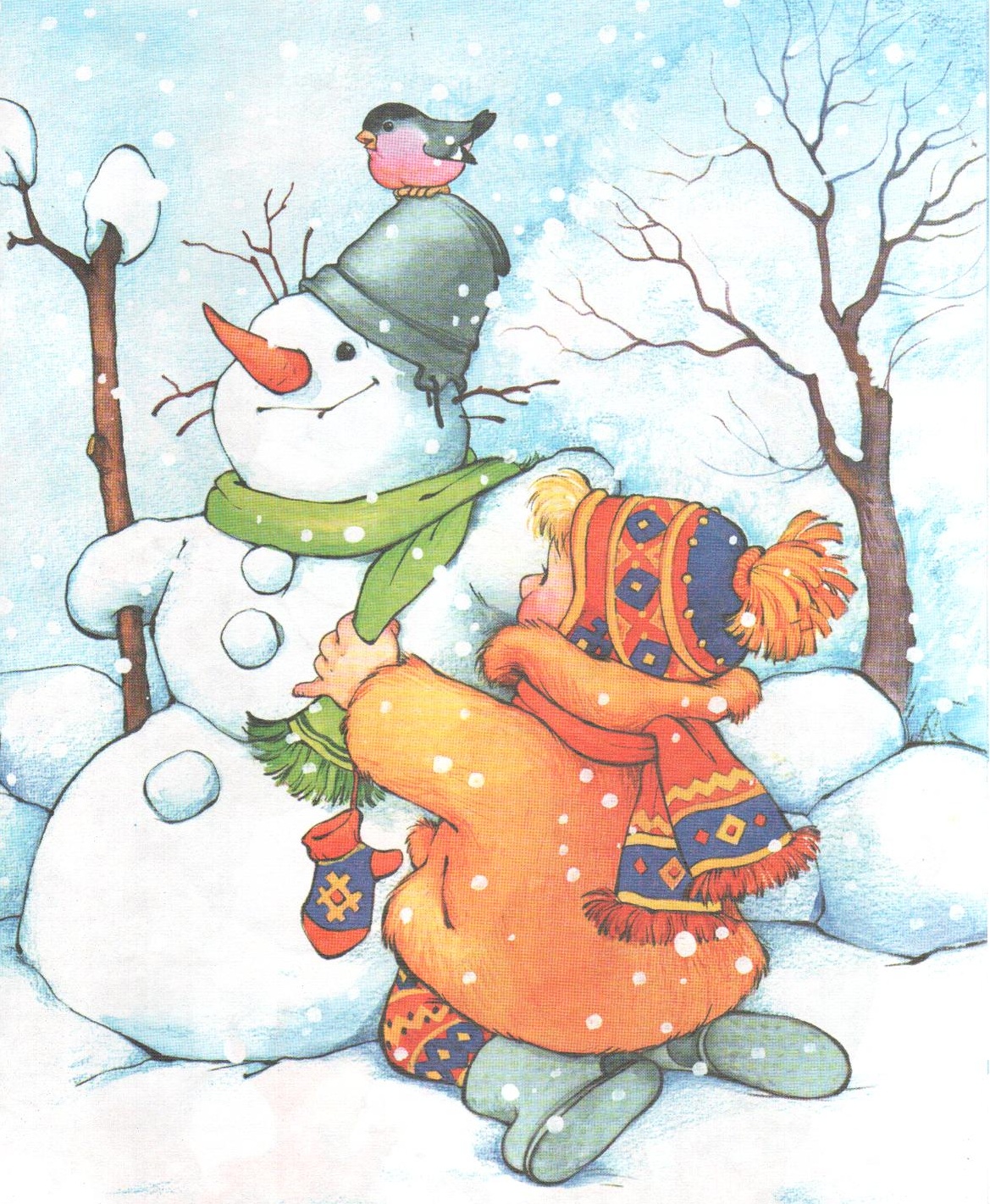 Что слепила Таня?
Посмотри, что у снеговика вместо носа?
А что ты любишь лепить из снега?
Что делали Ваня и Таня,                                    когда погуляли?
В паутине мы пока не видали паука.
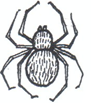 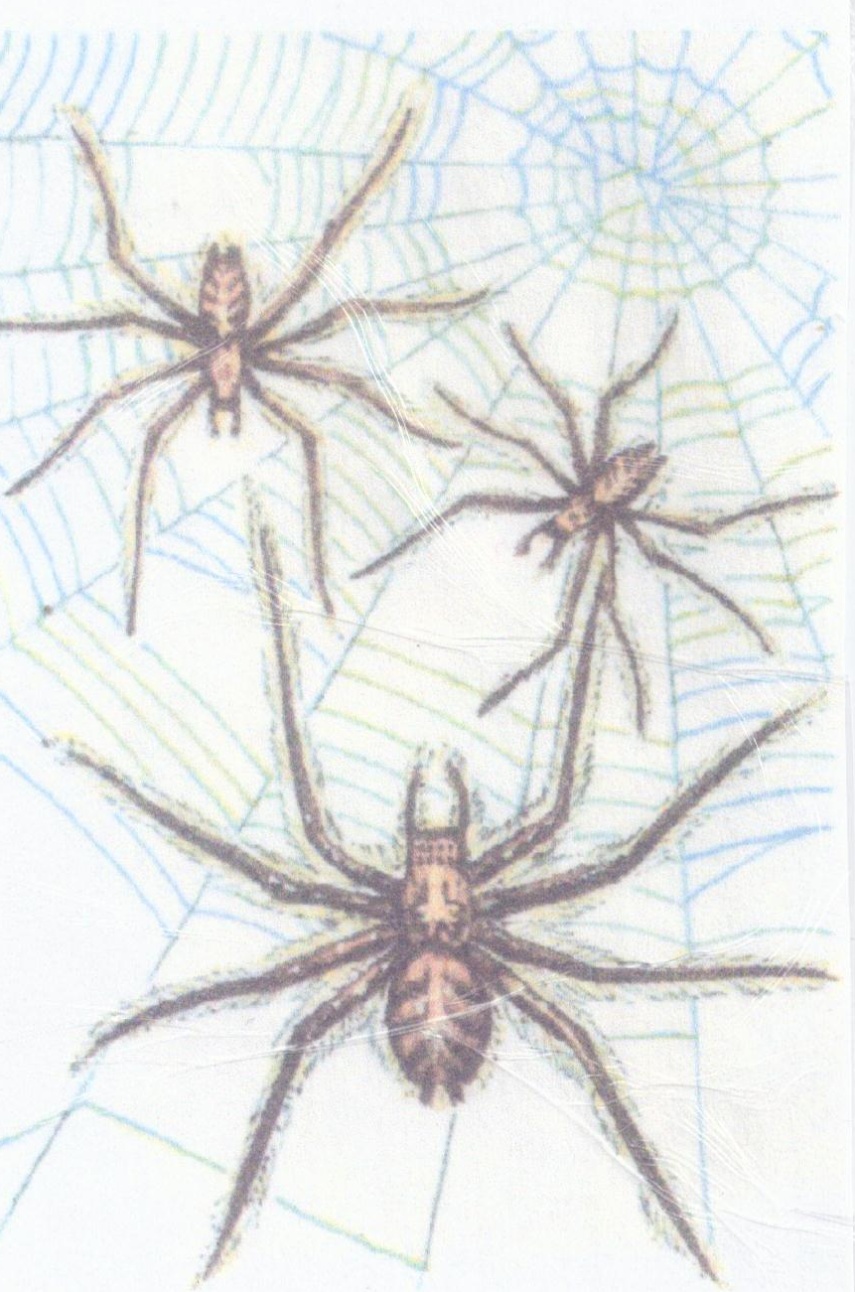 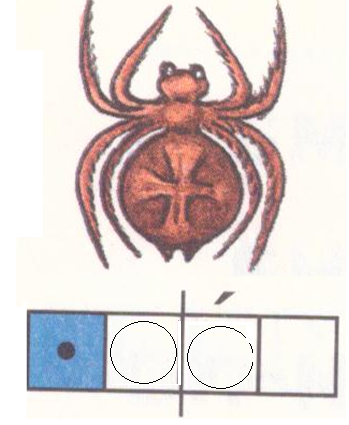 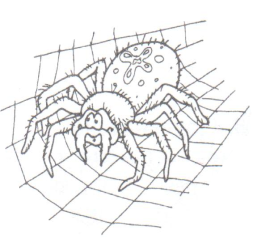 «ПОДСКАЖИ СЛОВЕЧКО»
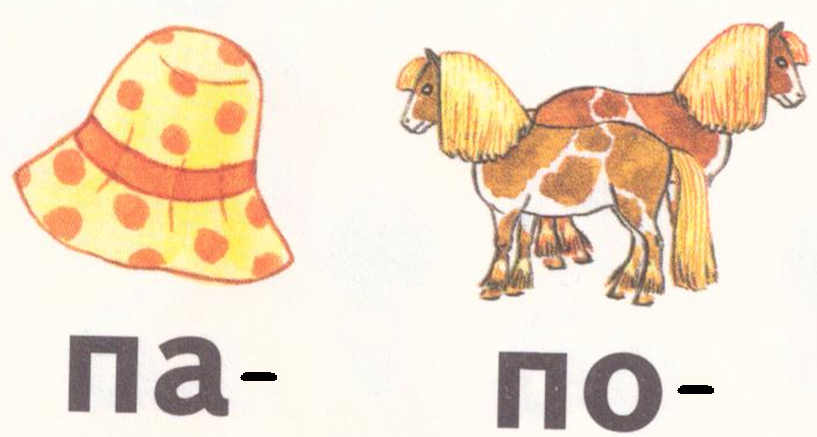 «ПОДСКАЖИ СЛОВЕЧКО»
БУКВА СОСТОИТ ИЗ ТРЁХ ПАЛОЧЕК.
ЛЕВАЯ, ПРАВАЯ И ВЕРХНЯЯ.                                                                                                                                                                                                                                                  
В     СЛОВЕ  ПЕТУХ – ЗВУЧИТ 
МЯГКО.  НУЖЕН ЗЕЛЁНЫЙ 
КАРАНДАШ.  ПРОВОДИМ                                                      
5-6  РАЗ, СОПРОВОЖДАЯ                                                                                                                                                                                                                  
СЛОВАМИ ТАК, КАК 
ПРОИЗНОСИМ   ЗВУК 
/ОТРЫВИСТО/                                               
КАК ПИШЕМ БУКВУ:                                                                                                                                                                                                        
«ВНИЗ, ВНИЗ, ВПРАВО».
ПРОИЗНОСИМ                                                                                                                                        
ОТРЫВИСТО: 
«ПЬ - ПЬ – ПЬ».
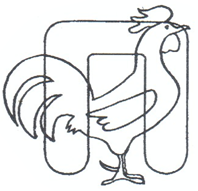 БУКВА СОСТОИТ ИЗ ДВУХ ПАЛОЧЕК  И  ДУГИ
- ДЛИННАЯ, КОРОТКАЯ, ДУГА.                                                                                                                            
В     СЛОВЕ  «БАБОЧКА» –                                         
ЗВУЧИТ ТВЁРДО.                                                                                                                                                           
НУЖЕН  СИНИЙ КАРАНДАШ.                                                                                                                                                                               
ПРОВОДИМ 5-6 РАЗ, 
СОПРОВОЖДАЯ                                                                                                                                    
СЛОВАМИ ТАК,                                                            
КАК ПРОИЗНОСИМ                                                                                                 
ЗВУК /ОТРЫВИСТО/                                               
 ПИШЕМ ТАК, КАК ПИШЕМ БУКВУ:                                                                                                                                                                                                        
«ВНИЗ, ВПРАВО,                                                                         
ДУГА - СВЕРХУ ВНИЗ».
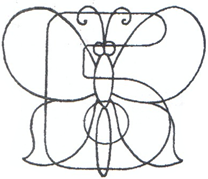 ПИЩАТ ПТЕНЦЫ  ГЛУХО -ПЬ-ПЬ-ПЬДУДОЧКА  ГУДИТ ЗВОНКО - ДУ-ДУ-ДУ
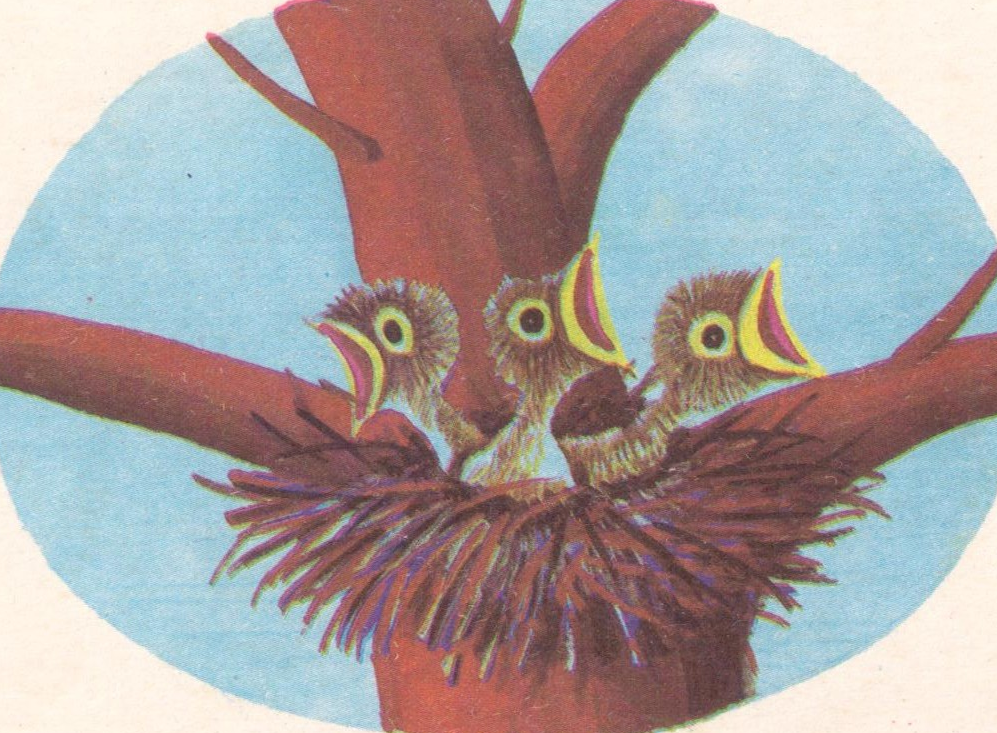